Nutrition
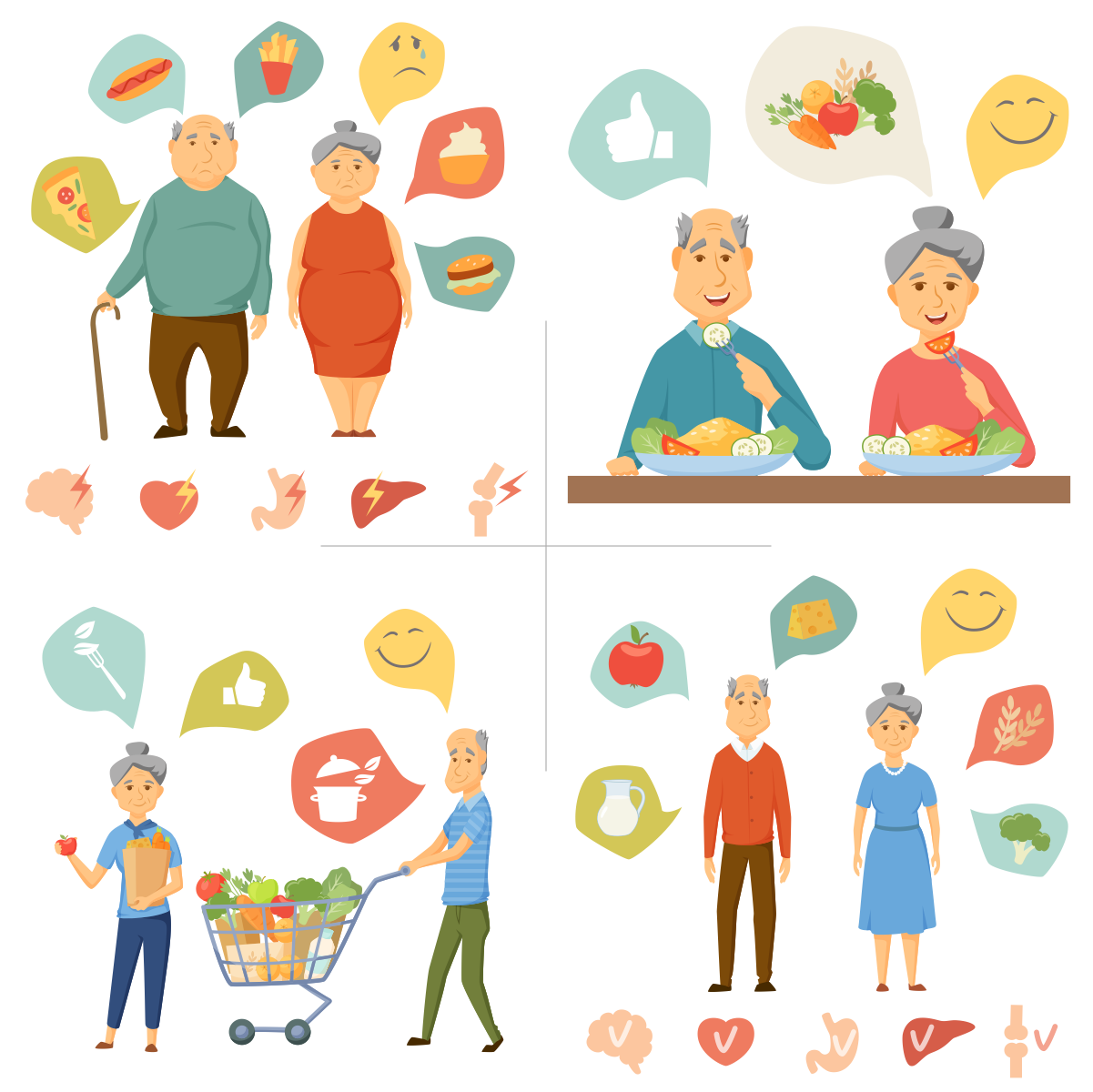 Nutrition
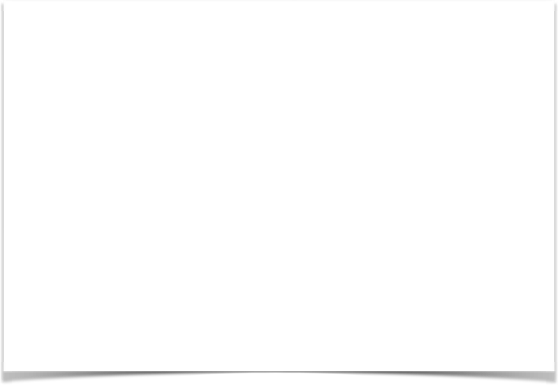 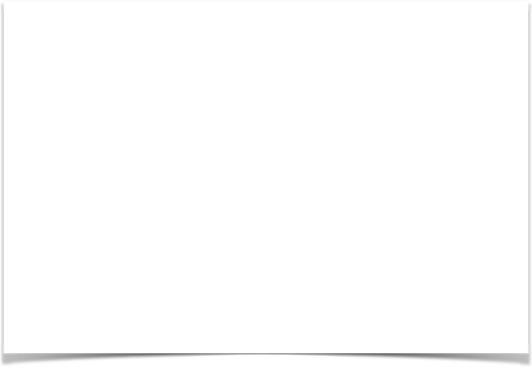 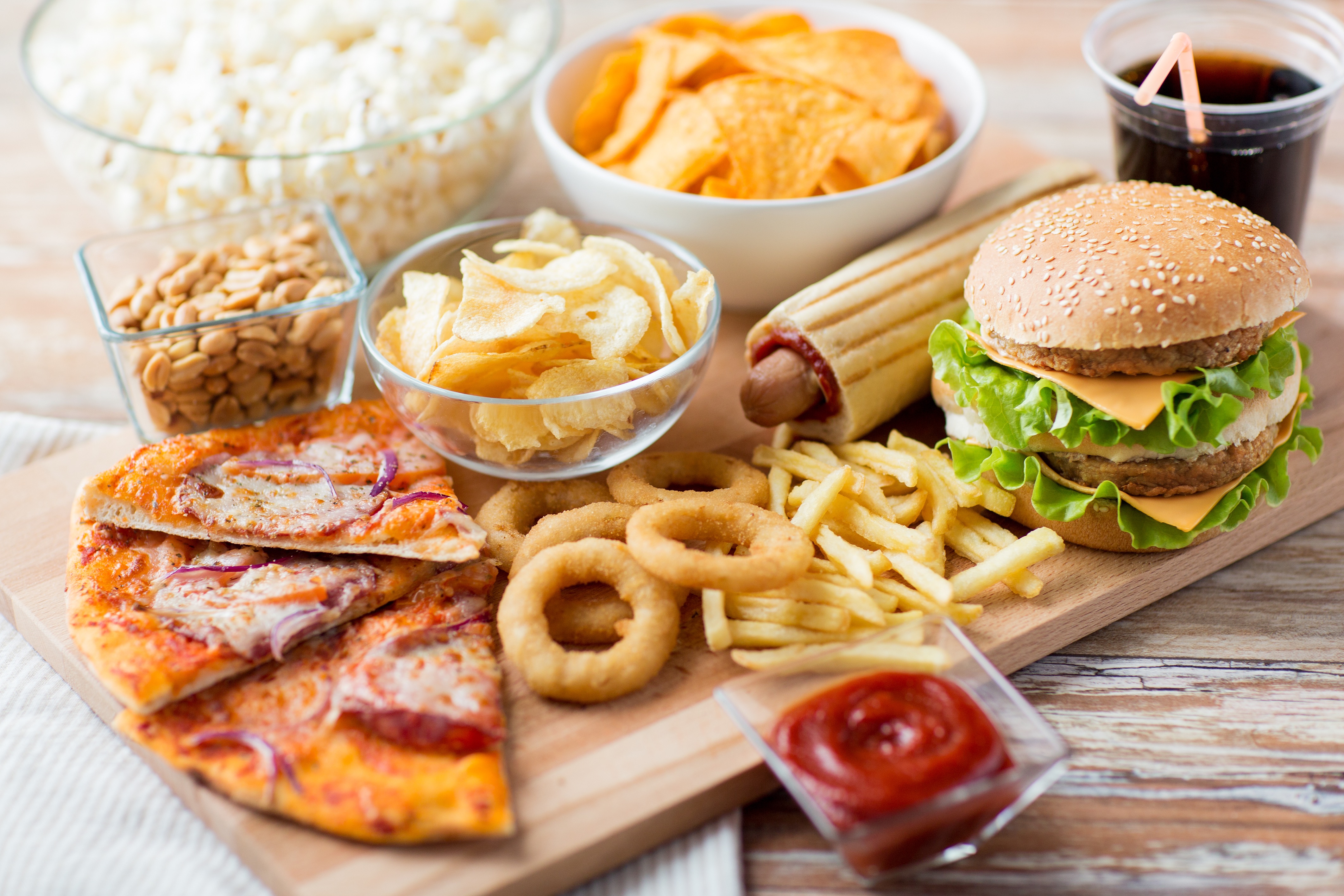 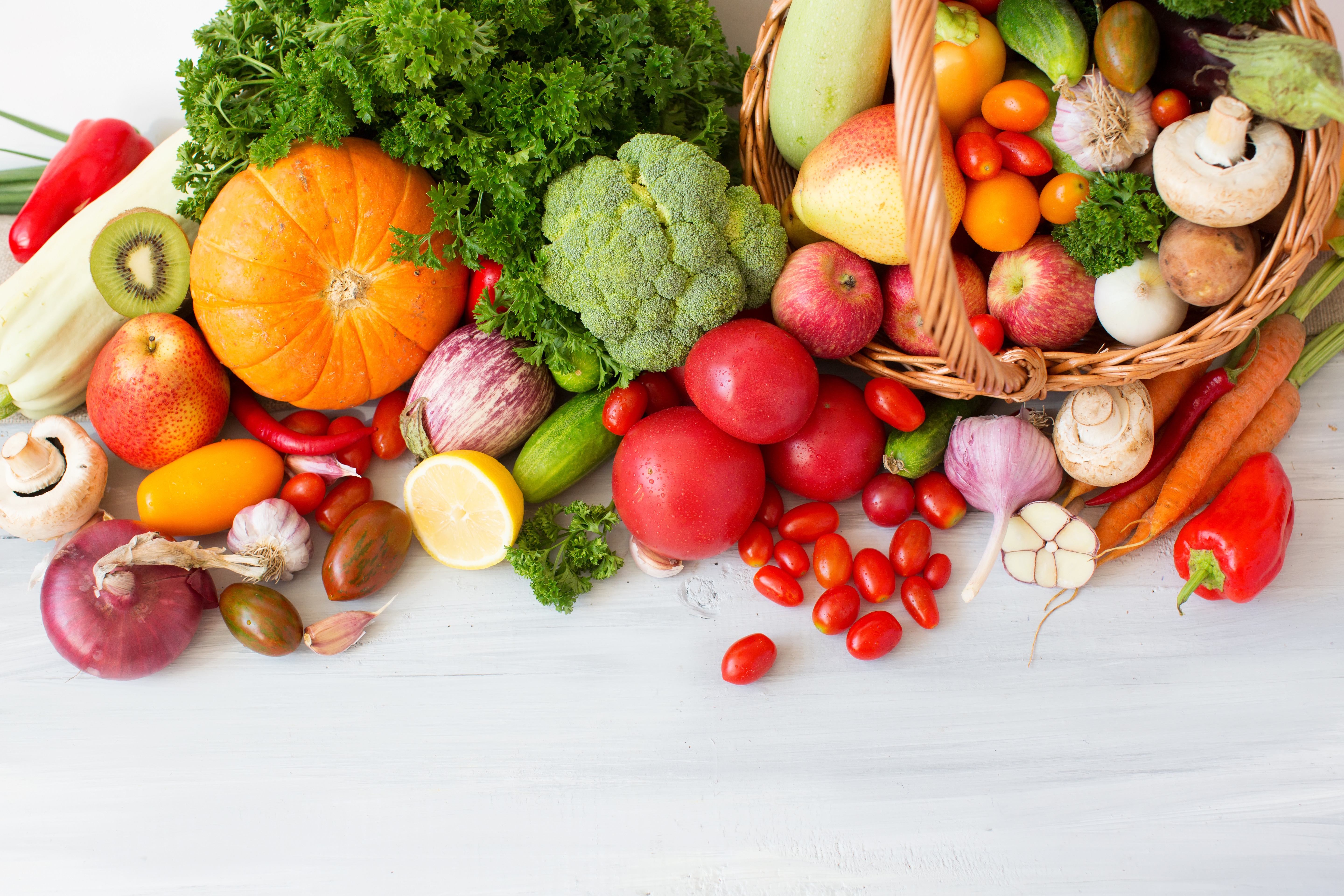 Healthy
Good for you
Unhealthy
Junk food
Food labels
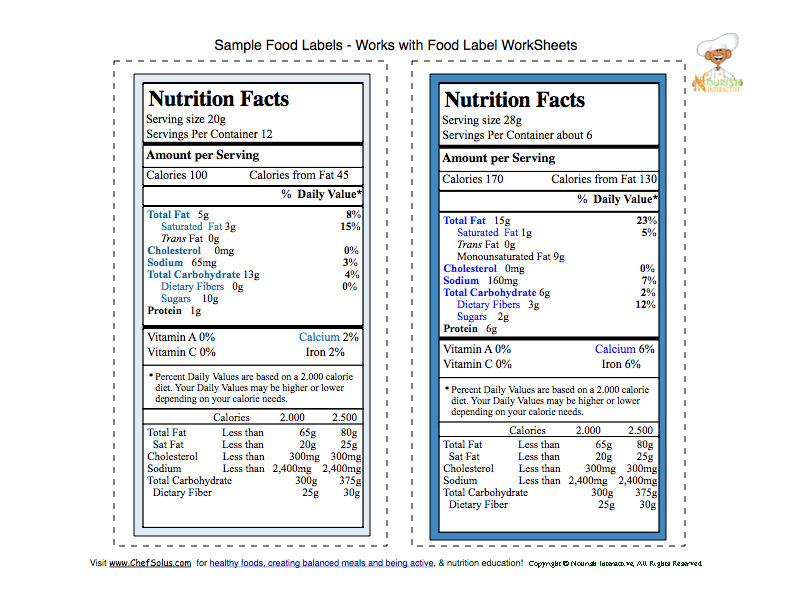 Servings
Healthy Diet
Calories
2,000 calories
65g
Fat
Sodium (salt)
1500g
25 g
Sugars
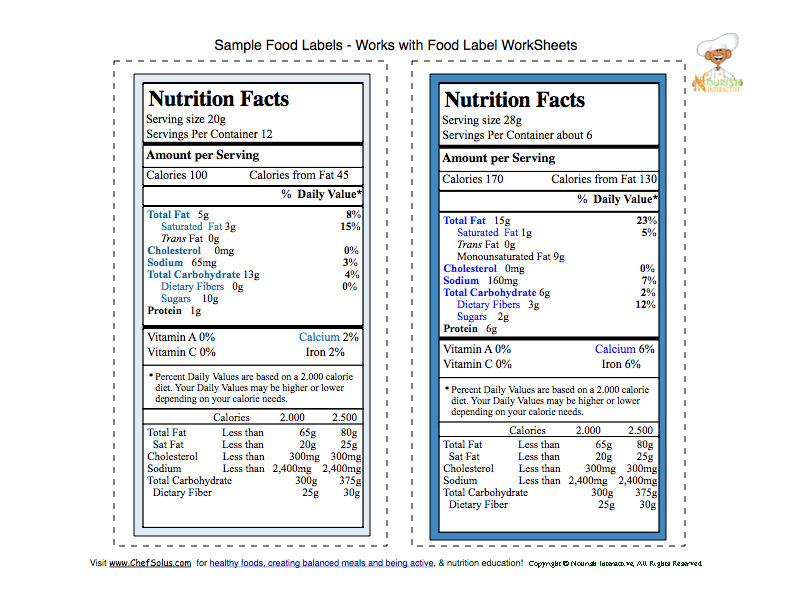 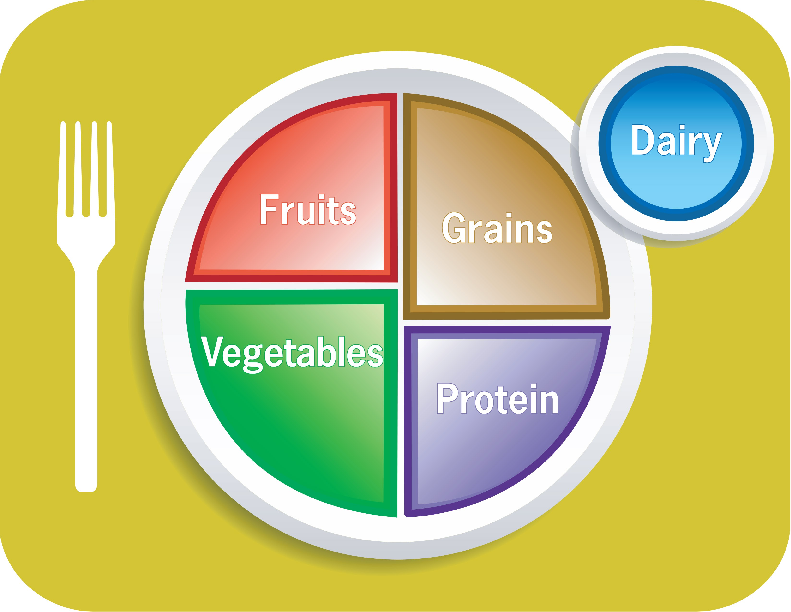 Fruits
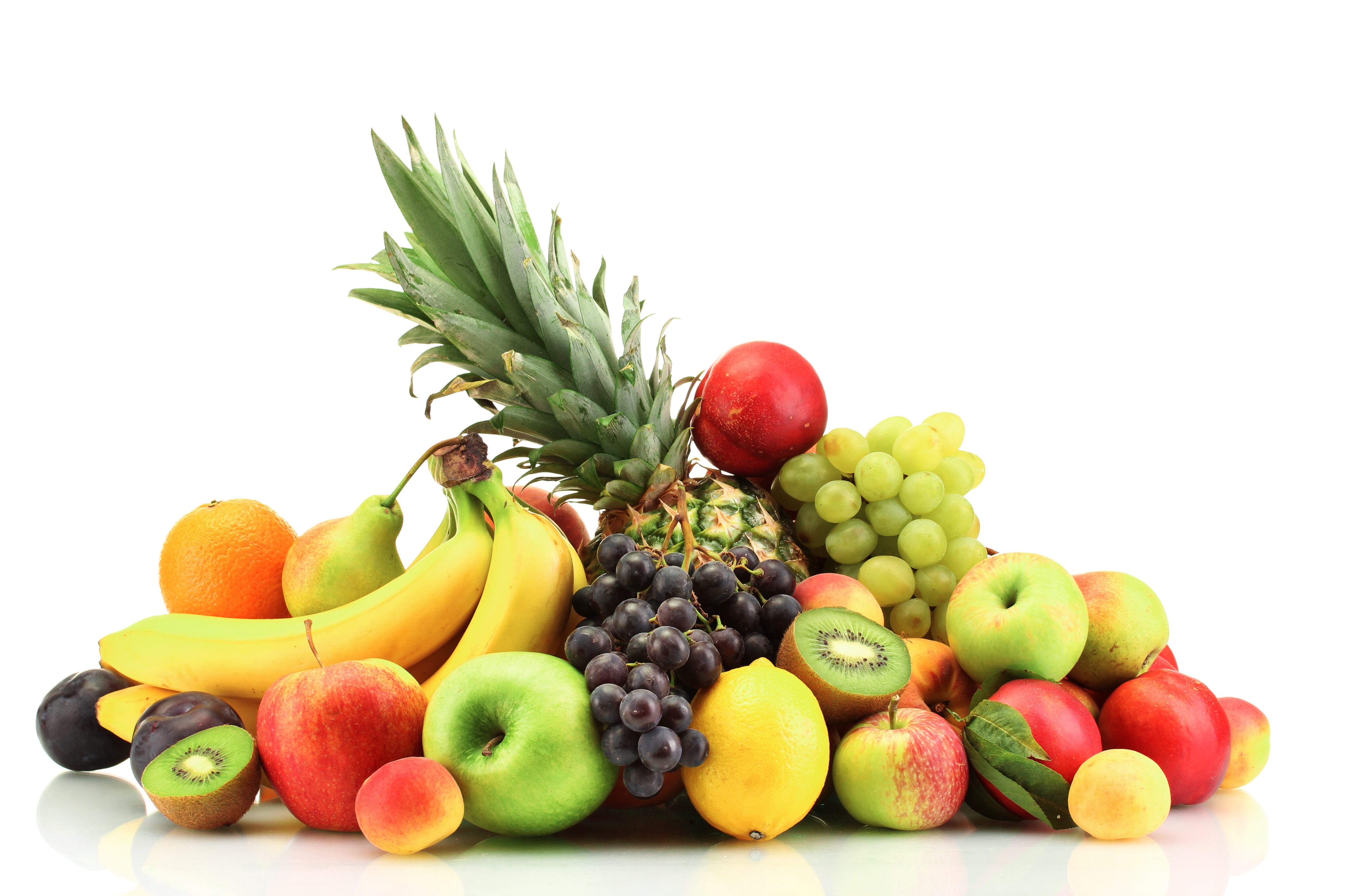 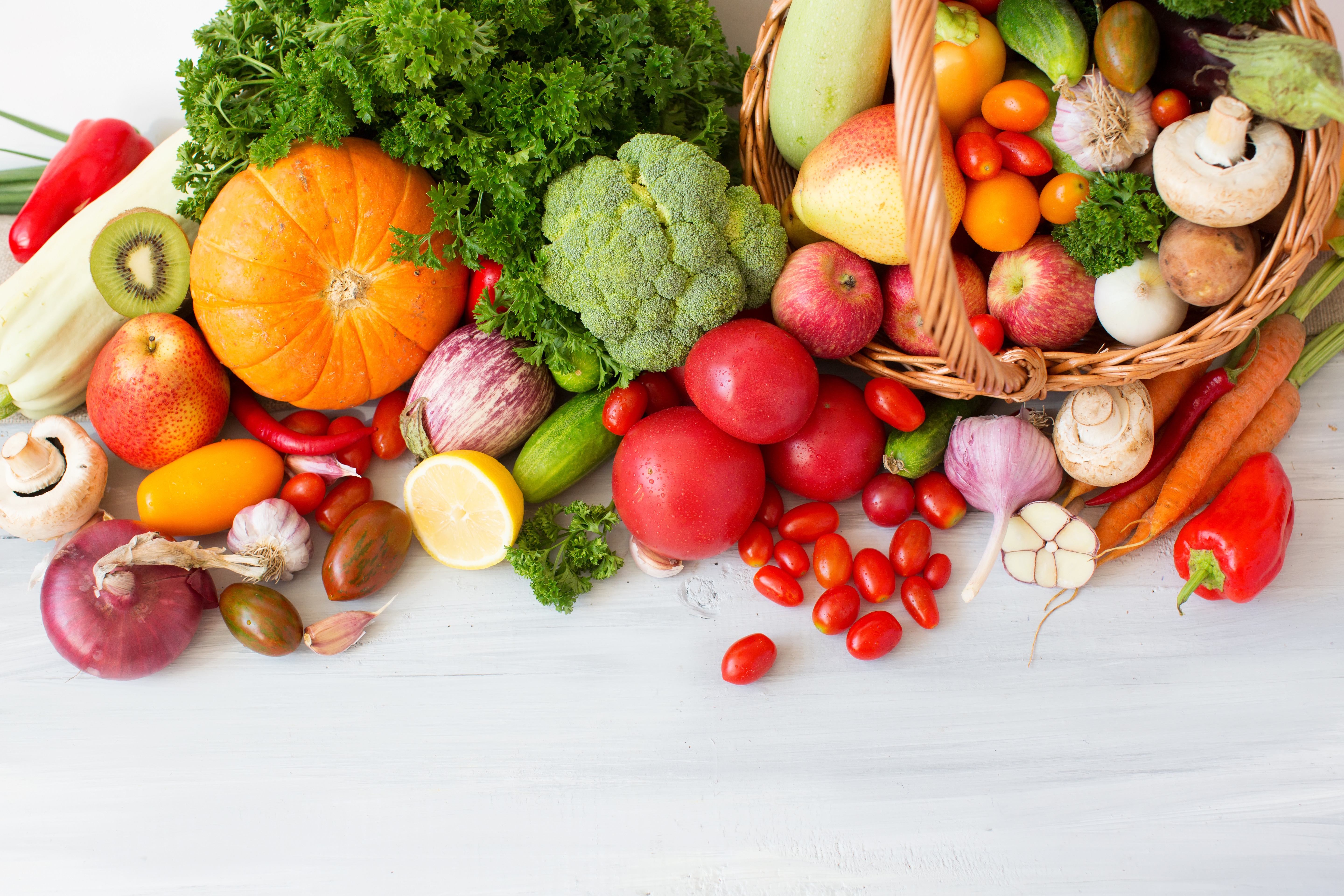 Vegetables
Protein
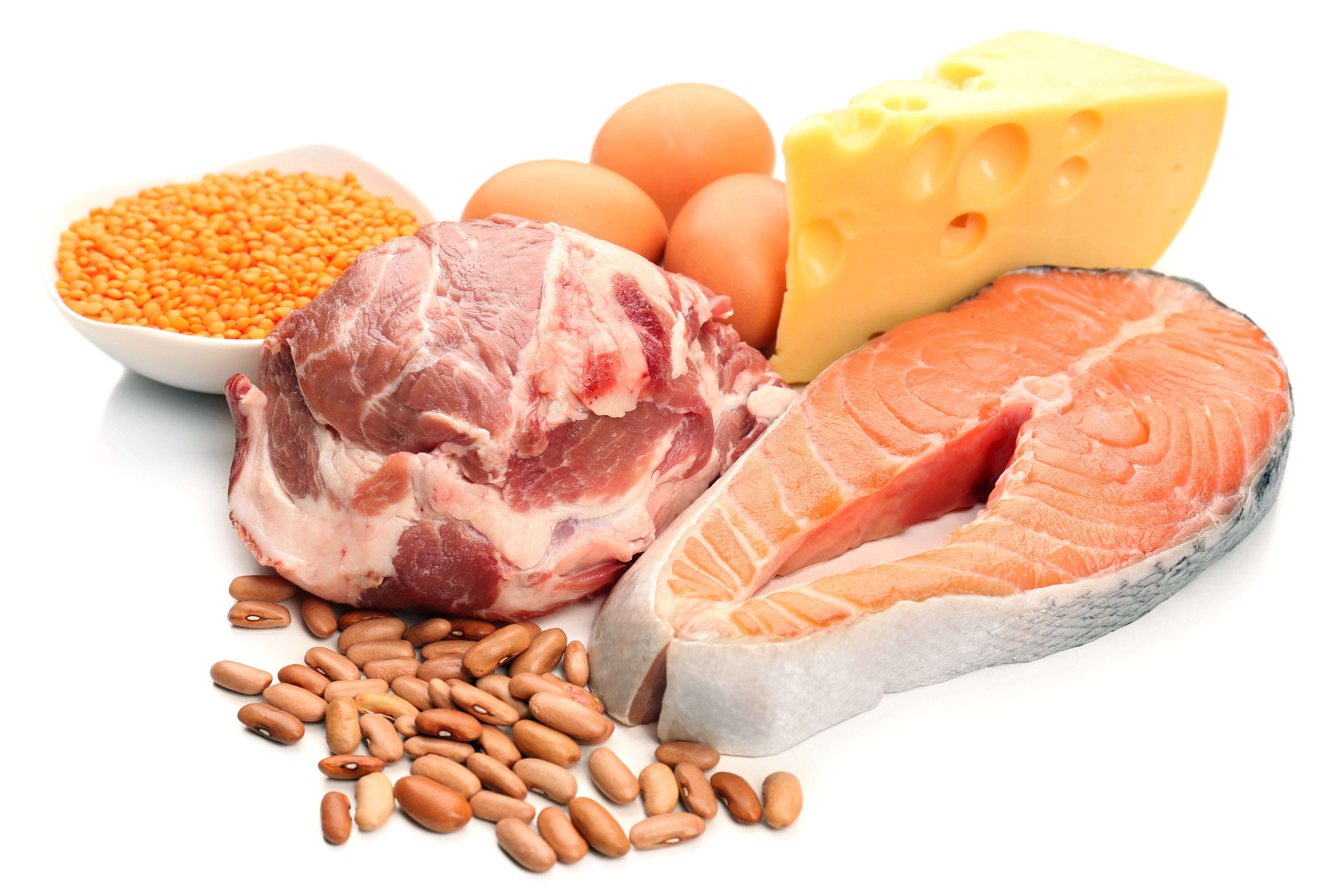 Grains
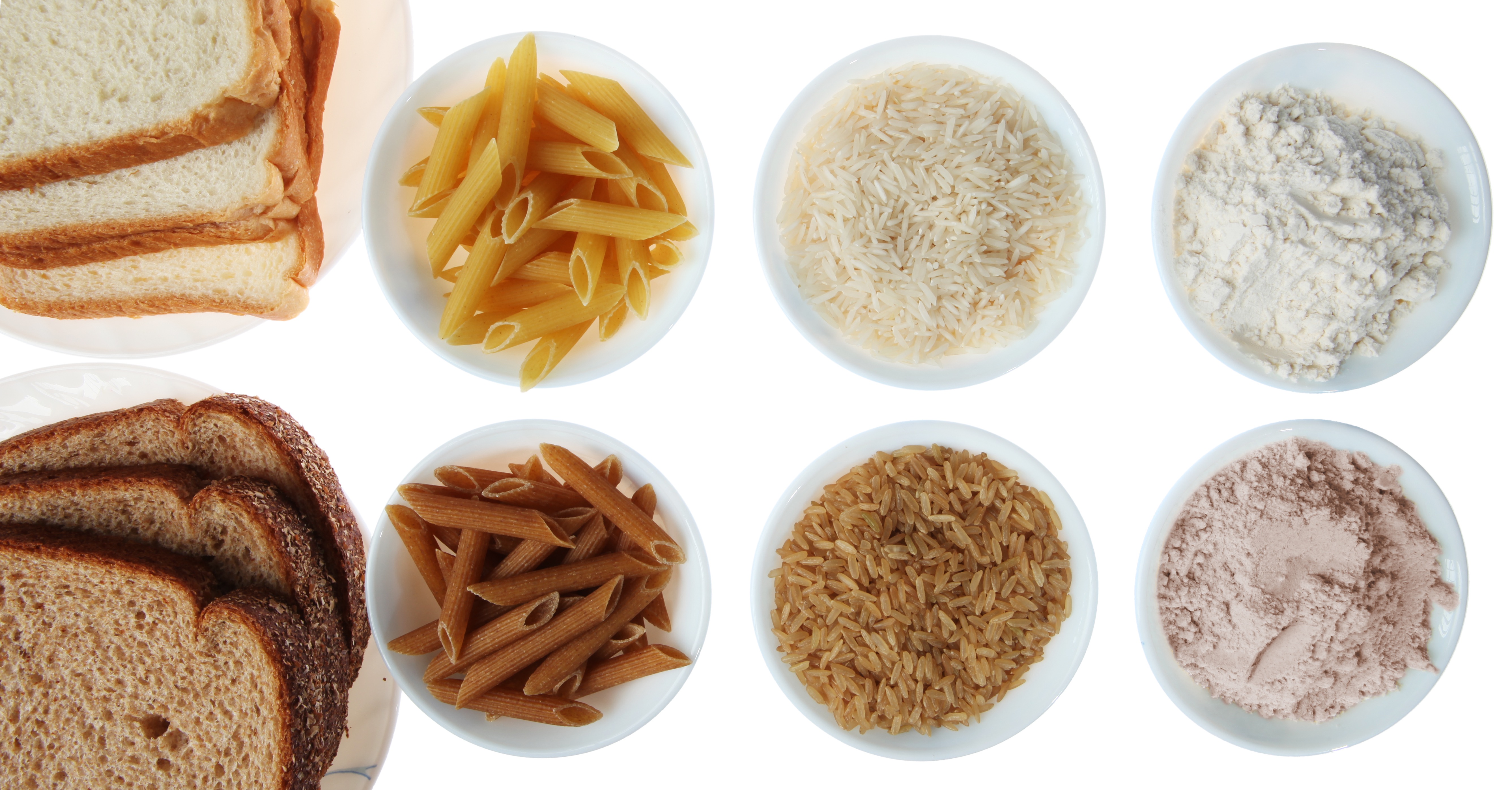 Dairy
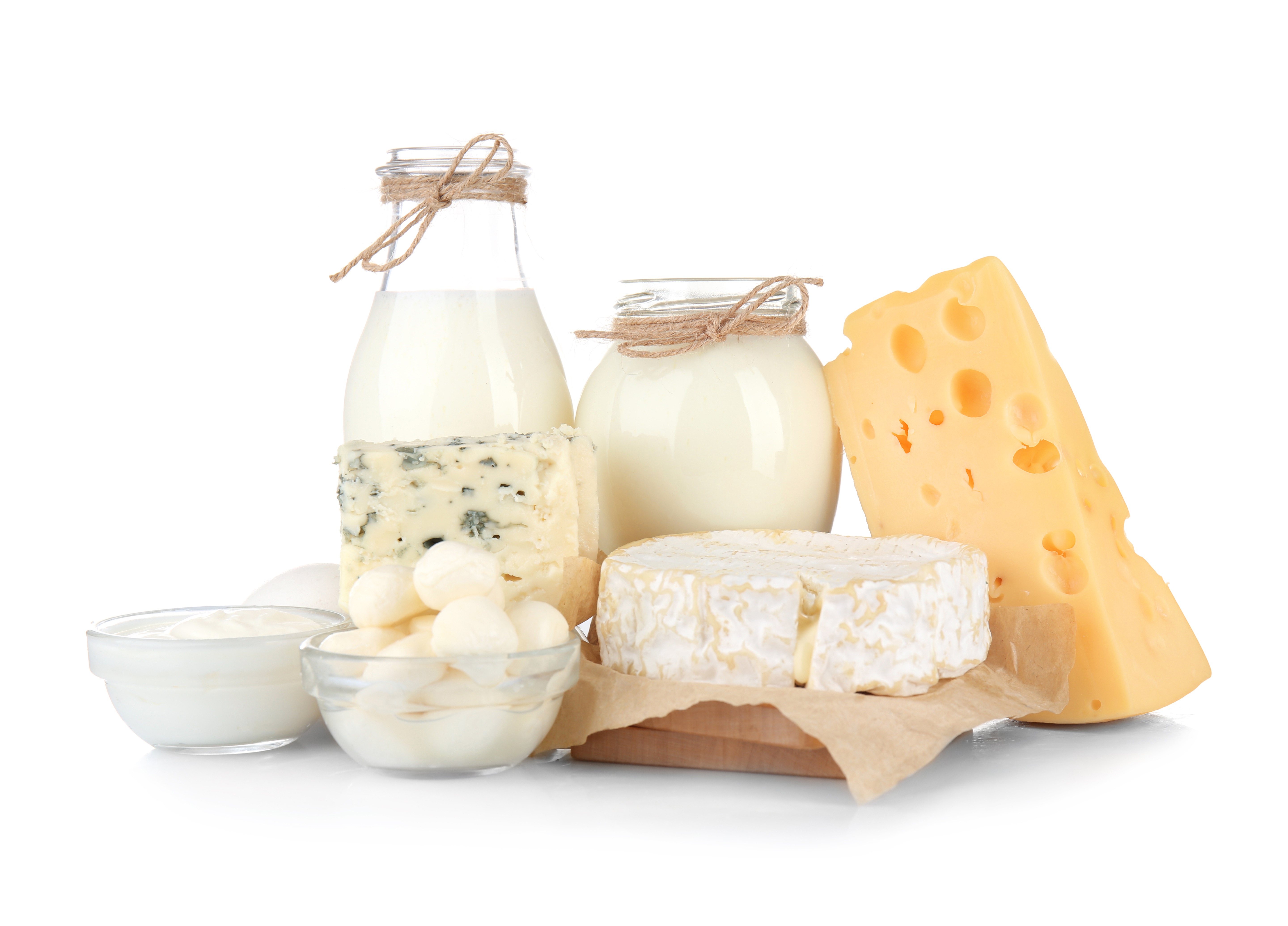 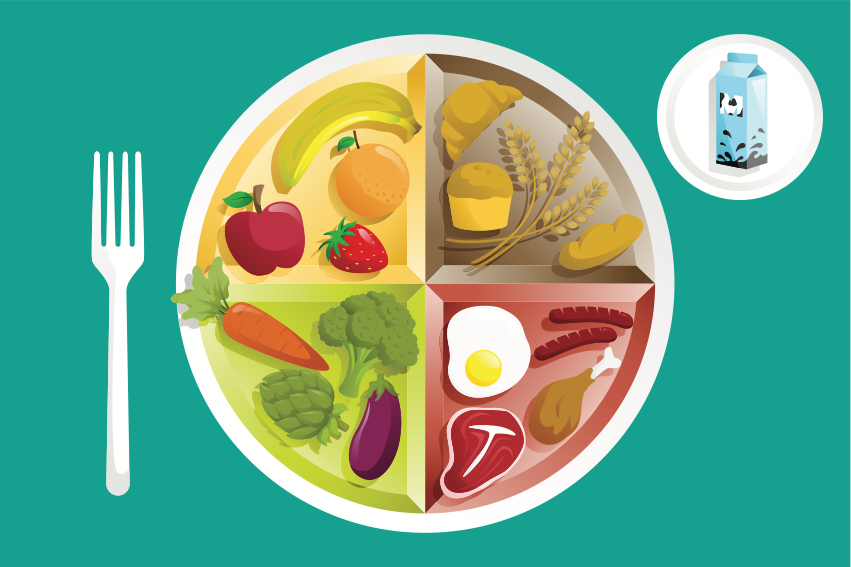 Yes, I do.
Do you like _________?
No, I don’t
Yes, he/she does.
Does he/she like _____________?
No, he doesn’t.
Would you like some ___________?
Would you like a ______________?
Yes, please.
No, thank you.
Yes, I would.  Thank you
Not right now. Thank you.
May I have a ____________, please?